Prevalence of Obesity Based on Self-Reported Weight and Height Among US Adults by Race/Ethnicity, State and Territory, BRFSS
Definitions
Obesity: Body mass index (BMI) of 30 kg/m2 or higher.

Body mass index (BMI): A calculated measure of weight relative to height, defined as body weight in kilograms divided by height in meters squared.
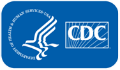 Prevalence of Obesity Based on Self-Reported Weight and Height Among US Adults by Race/Ethnicity, State and Territory, BRFSS
Method
The data were collected through the Behavioral Risk Factor Surveillance System (BRFSS), an ongoing, state-based, telephone interview survey conducted by state health departments with assistance from CDC. 

Height and weight data used in the BMI calculations were self-reported.

Three years of data were combined to ensure sufficient sample size.
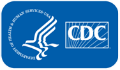 Prevalence of Obesity Based on Self-Reported Weight and Height Among US Adults by Race/Ethnicity, State and Territory, BRFSS
Exclusion Criteria 
Records with the following were excluded:
Height:  <3 feet or ≥8 feet

Weight:  <50 pounds or ≥650 pounds

BMI: <12 kg/m2 or ≥100 kg/m2

Pregnant women
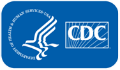 Prevalence of Self-Reported Obesity Among Non-Hispanic White Adults, by State and Territory, BRFSS, 2011-2013
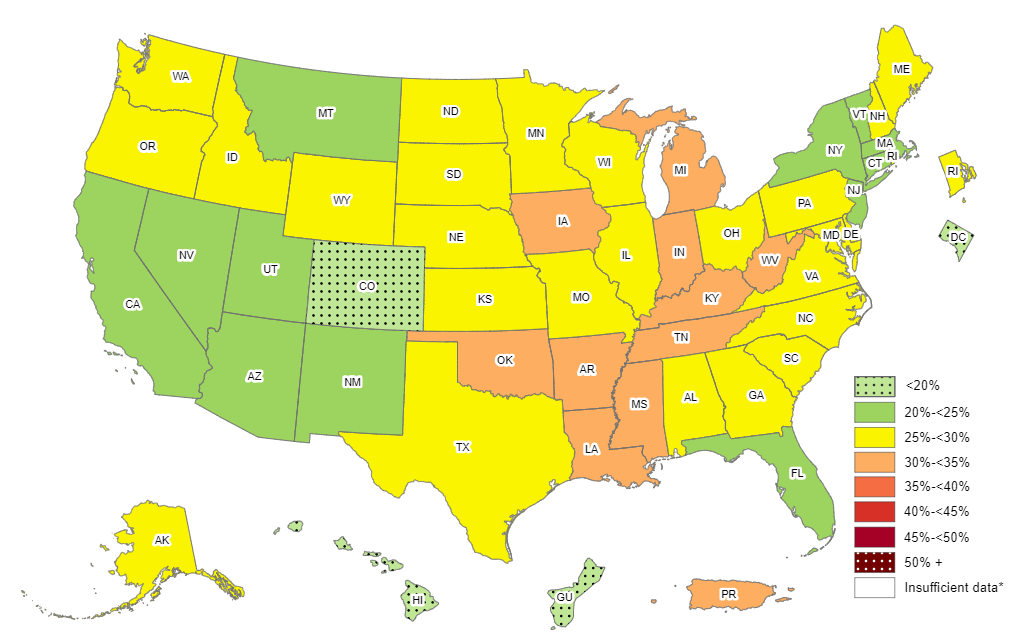 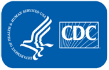 *Sample size <50 or the relative standard error (dividing the standard error by the prevalence) ≥30%.
Prevalence of Self-Reported Obesity Among Non-Hispanic White Adults, by State and Territory, BRFSS, 2012-2014
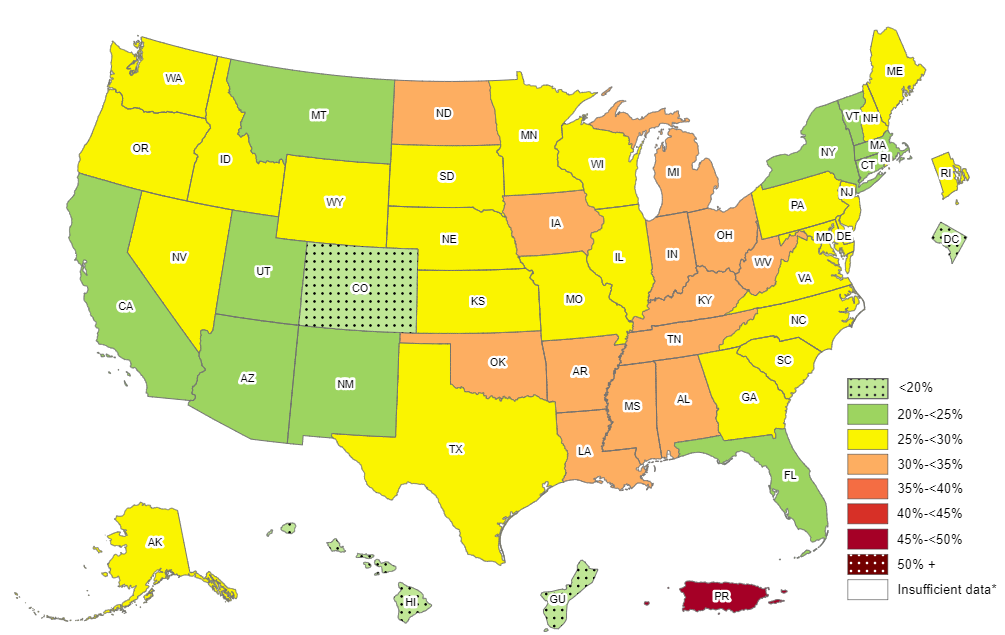 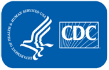 *Sample size <50 or the relative standard error (dividing the standard error by the prevalence) ≥30%.
Prevalence of Self-Reported Obesity Among Non-Hispanic White Adults, by State and Territory, BRFSS, 2013-2015
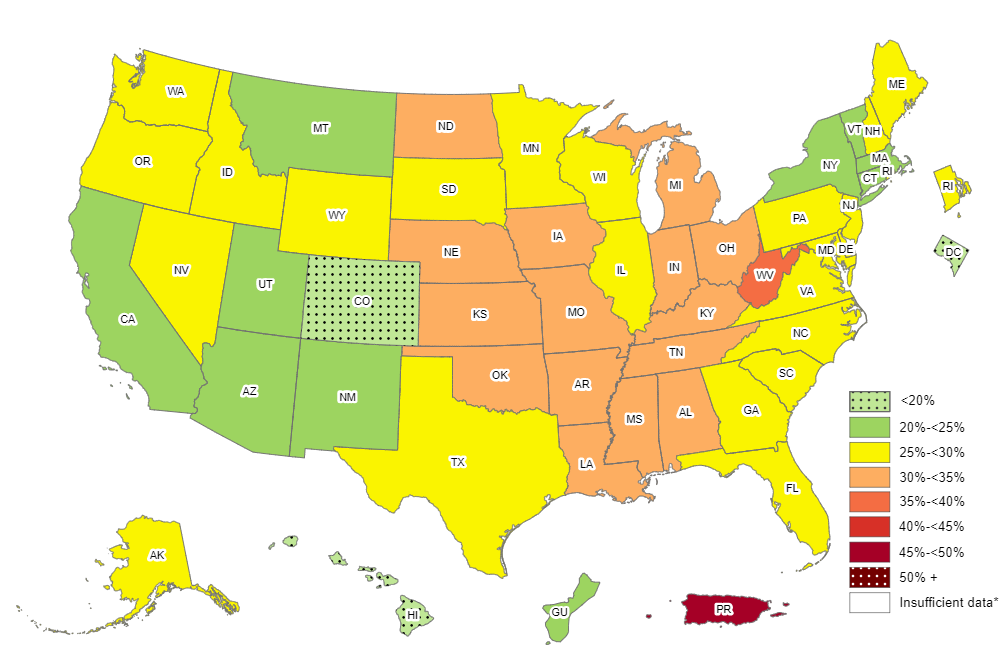 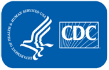 *Sample size <50 or the relative standard error (dividing the standard error by the prevalence) ≥30%.
Prevalence of Self-Reported Obesity Among Non-Hispanic White Adults, by State and Territory, BRFSS, 2014-2016
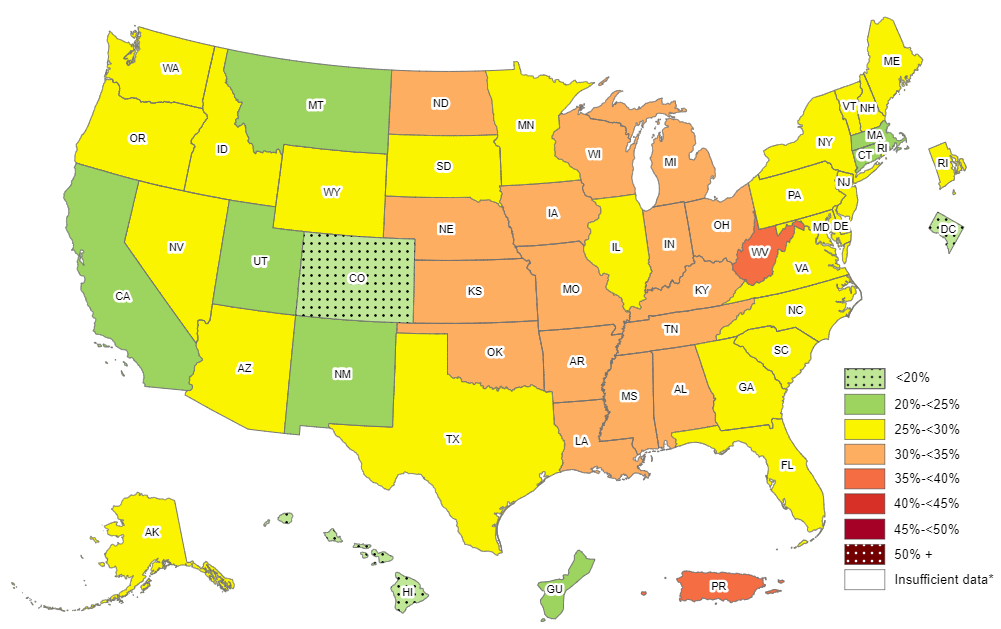 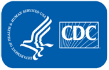 *Sample size <50 or the relative standard error (dividing the standard error by the prevalence) ≥30%.
Prevalence of Self-Reported Obesity Among Non-Hispanic White Adults, by State and Territory, BRFSS, 2015-2017
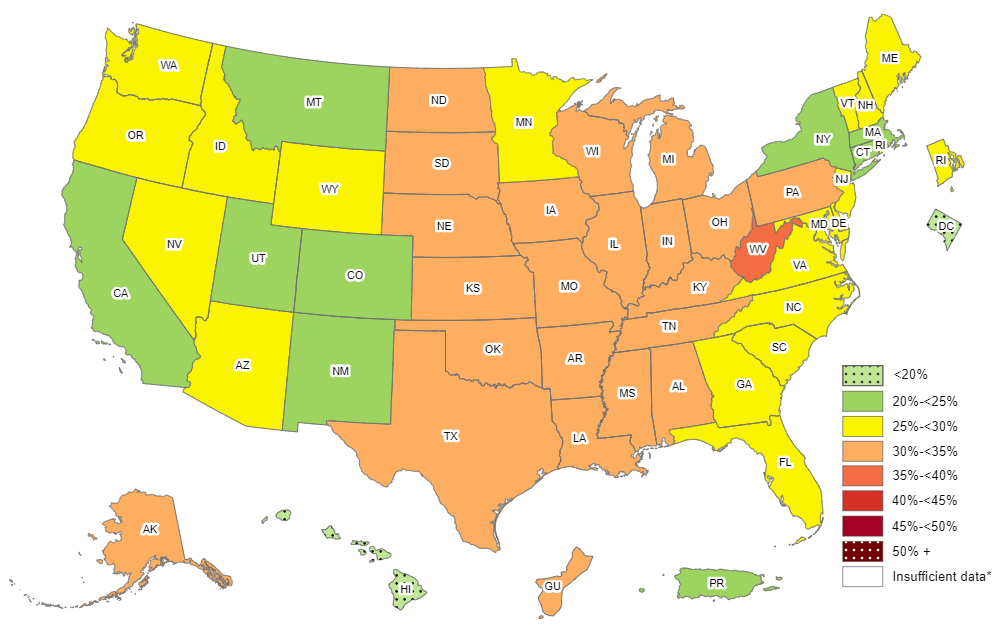 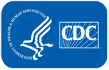 *Sample size <50 or the relative standard error (dividing the standard error by the prevalence) ≥30%.
Prevalence of Self-Reported Obesity Among Non-Hispanic White Adults, by State and Territory, BRFSS, 2016-2018
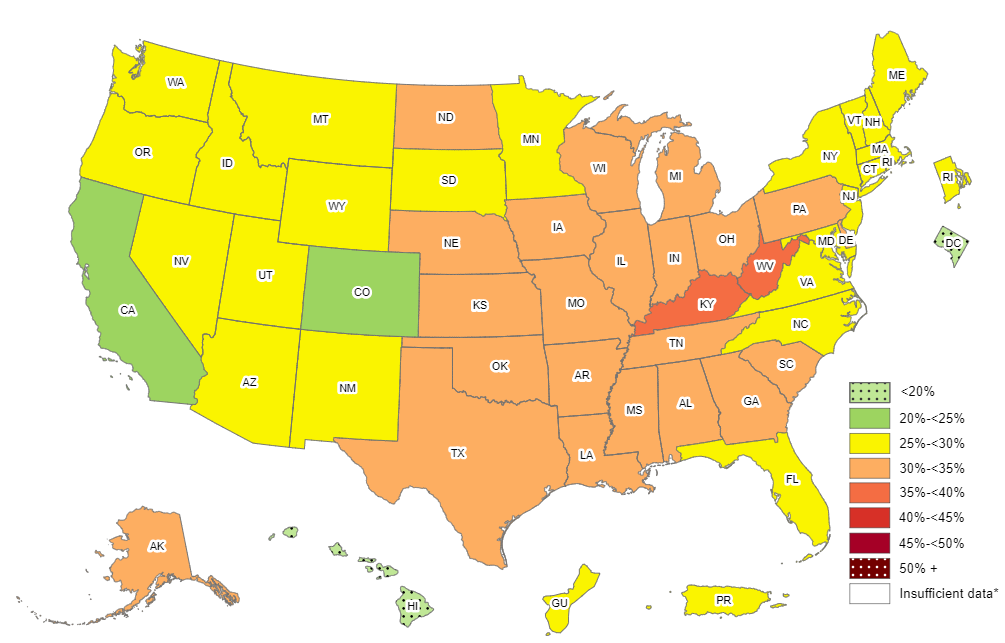 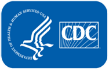 *Sample size <50 or the relative standard error (dividing the standard error by the prevalence) ≥30%.
Prevalence of Self-Reported Obesity Among Non-Hispanic White Adults, by State and Territory, BRFSS, 2017-2019
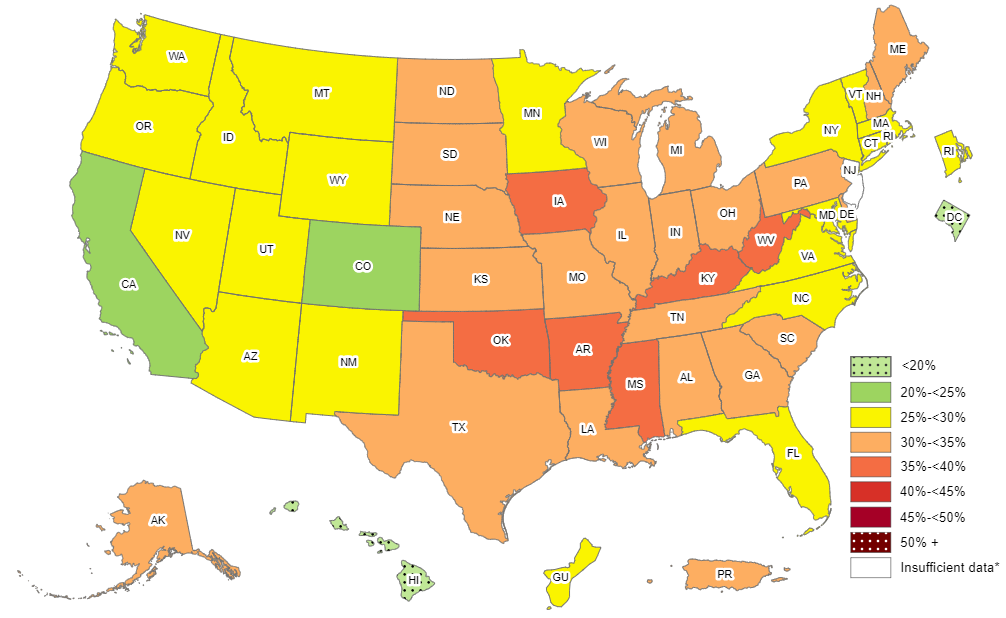 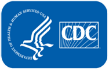 *Sample size <50, the relative standard error (dividing the standard error by the prevalence) ≥30%, or no data in a specific year.
Prevalence of Self-Reported Obesity Among Non-Hispanic White Adults, by State and Territory, BRFSS, 2018-2020
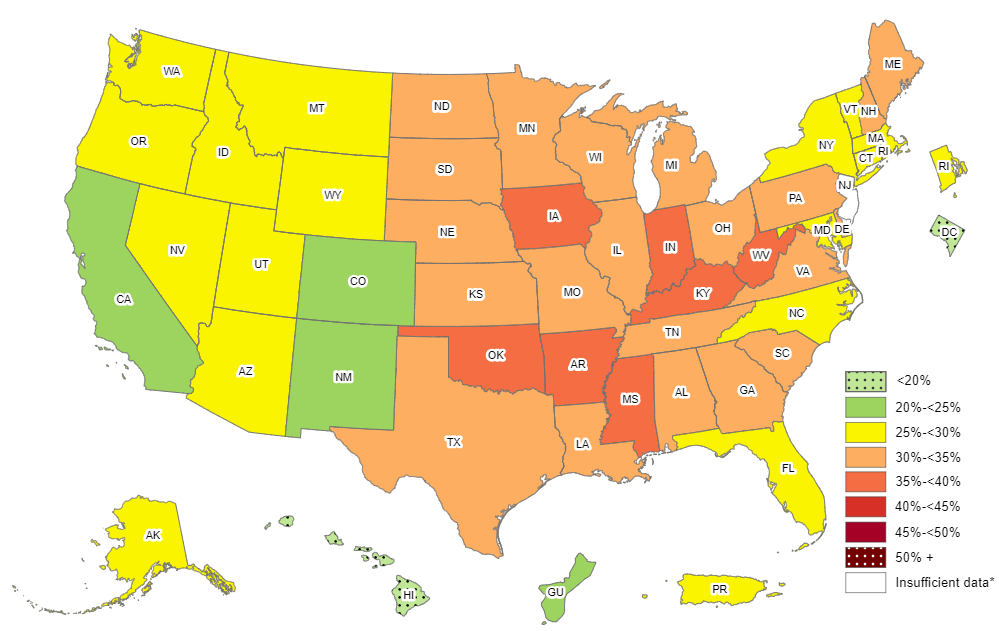 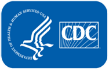 *Sample size <50, the relative standard error (dividing the standard error by the prevalence) ≥30%, or no data in a specific year.
Prevalence of Self-Reported Obesity Among Non-Hispanic White Adults, by State and Territory, BRFSS, 2019-2021
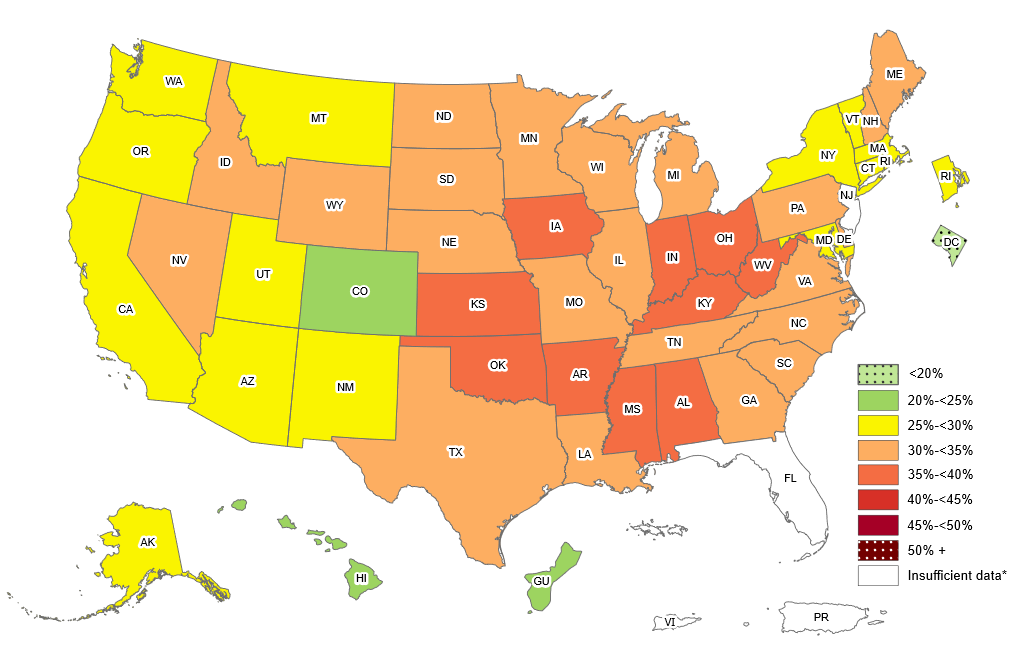 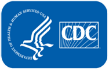 *Sample size <50, the relative standard error (dividing the standard error by the prevalence) ≥30%, or no data in a specific year.
Prevalence of Self-Reported Obesity Among Non-Hispanic White Adults, by State and Territory, BRFSS, 2011-2013
Source: Behavioral Risk Factor Surveillance System, CDC.
Prevalence of Self-Reported Obesity Among Non-Hispanic White Adults, by State and Territory, BRFSS, 2012-2014
Source: Behavioral Risk Factor Surveillance System, CDC.
Prevalence of Self-Reported Obesity Among Non-Hispanic White Adults, by State and Territory, BRFSS, 2013-2015
Source: Behavioral Risk Factor Surveillance System, CDC.
Prevalence of Self-Reported Obesity Among Non-Hispanic White Adults, by State and Territory, BRFSS, 2014-2016
Source: Behavioral Risk Factor Surveillance System, CDC.
Prevalence of Self-Reported Obesity Among Non-Hispanic White Adults, by State and Territory, BRFSS, 2015-2017
Source: Behavioral Risk Factor Surveillance System, CDC.
Prevalence of Self-Reported Obesity Among Non-Hispanic White Adults, by State and Territory, BRFSS, 2016-2018
Source: Behavioral Risk Factor Surveillance System, CDC.
Prevalence of Self-Reported Obesity Among Non-Hispanic White Adults, by State and Territory, BRFSS, 2017-2019
*Sample size <50, the relative standard error (dividing the standard error by the prevalence) ≥30%, or no data in a specific year.
Source: Behavioral Risk Factor Surveillance System, CDC.
Prevalence of Self-Reported Obesity Among Non-Hispanic White Adults, by State and Territory, BRFSS, 2018-2020
*Sample size <50, the relative standard error (dividing the standard error by the prevalence) ≥30%, or no data in a specific year.
  Source: Behavioral Risk Factor Surveillance System, CDC.
Prevalence of Self-Reported Obesity Among Non-Hispanic White Adults, by State and Territory, BRFSS, 2019–2021
*Sample size <50, the relative standard error (dividing the standard error by the prevalence) ≥30%, or no data in a specific year.
  Source: Behavioral Risk Factor Surveillance System, CDC.
Prevalence of Self-Reported Obesity Among Non-Hispanic Black Adults, by State and Territory, BRFSS, 2011-2013
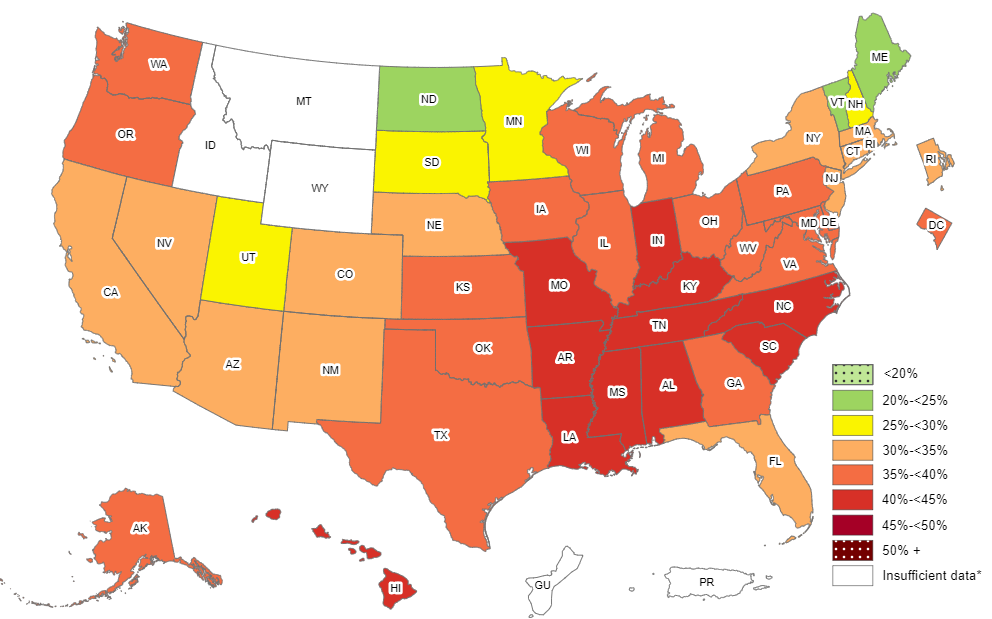 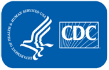 *Sample size <50 or the relative standard error (dividing the standard error by the prevalence) ≥30%.
Prevalence of Self-Reported Obesity Among Non-Hispanic Black Adults, by State and Territory, BRFSS, 2012-2014
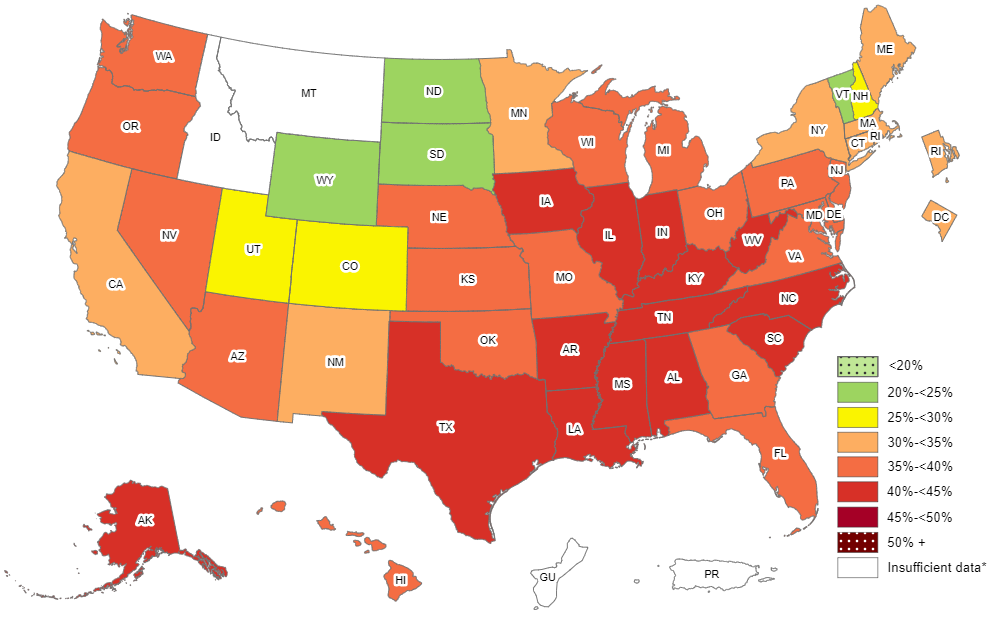 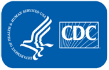 *Sample size <50 or the relative standard error (dividing the standard error by the prevalence) ≥30%.
Prevalence of Self-Reported Obesity Among Non-Hispanic Black Adults, by State and Territory, BRFSS, 2013-2015
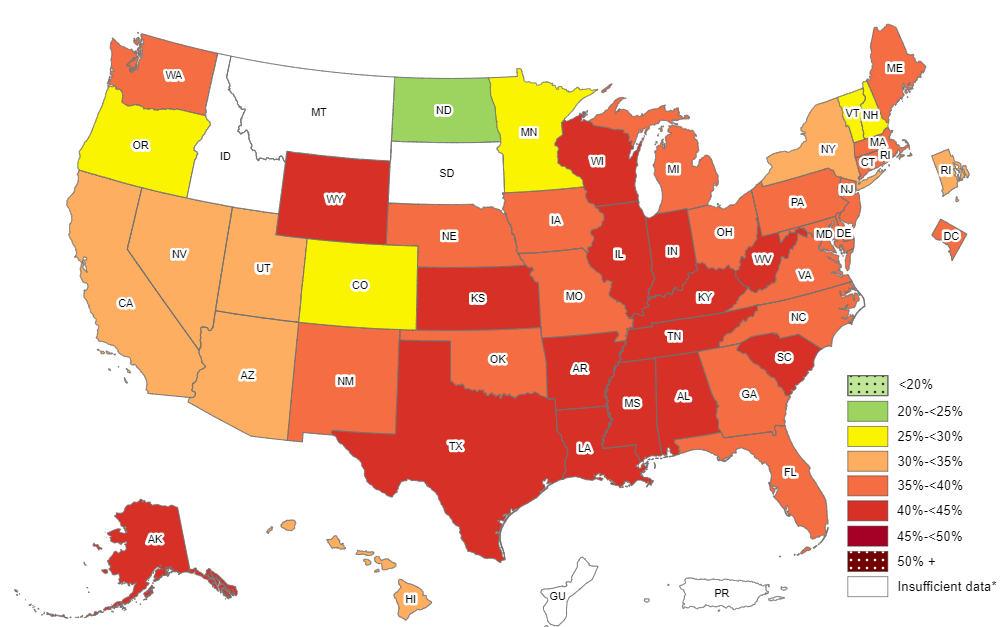 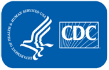 *Sample size <50 or the relative standard error (dividing the standard error by the prevalence) ≥30%.
Prevalence of Self-Reported Obesity Among Non-Hispanic Black Adults, by State and Territory, BRFSS, 2014-2016
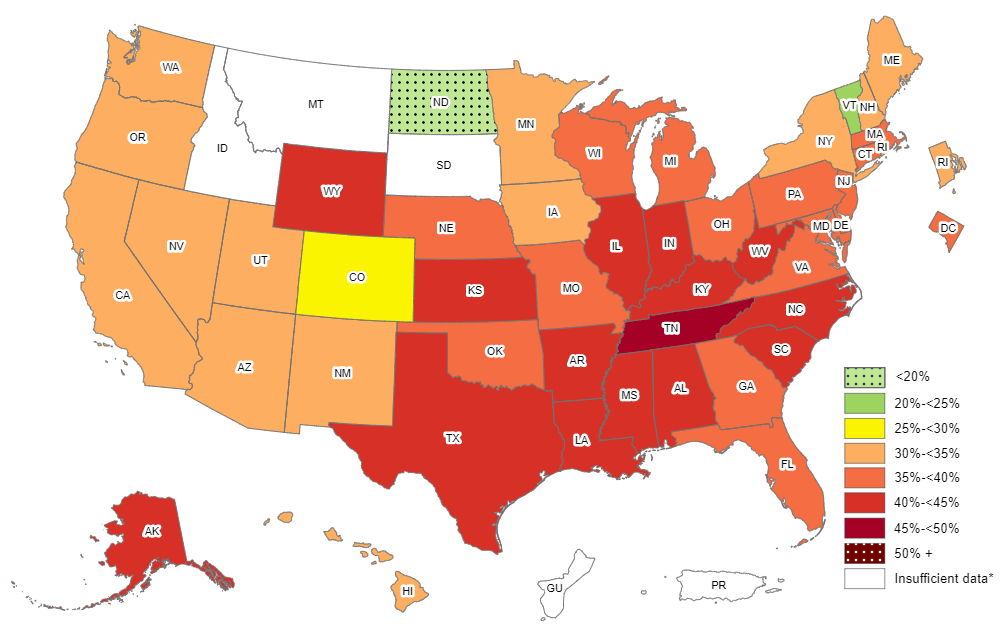 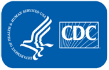 *Sample size <50 or the relative standard error (dividing the standard error by the prevalence) ≥30%.
Prevalence of Self-Reported Obesity Among Non-Hispanic Black Adults, by State and Territory, BRFSS, 2015-2017
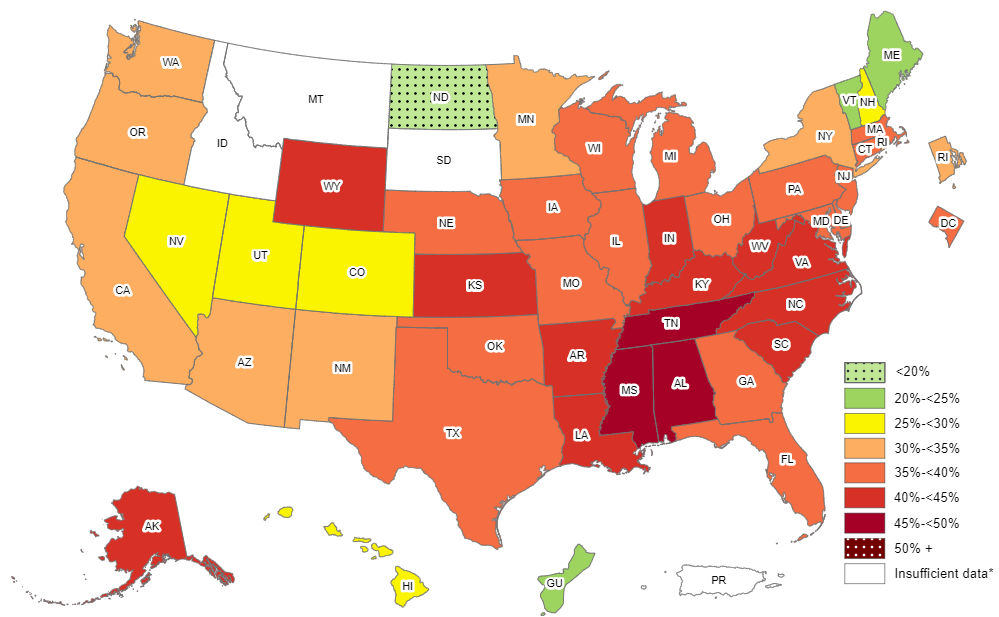 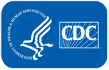 *Sample size <50 or the relative standard error (dividing the standard error by the prevalence) ≥30%.
Prevalence of Self-Reported Obesity Among Non-Hispanic Black Adults, by State and Territory, BRFSS, 2016-2018
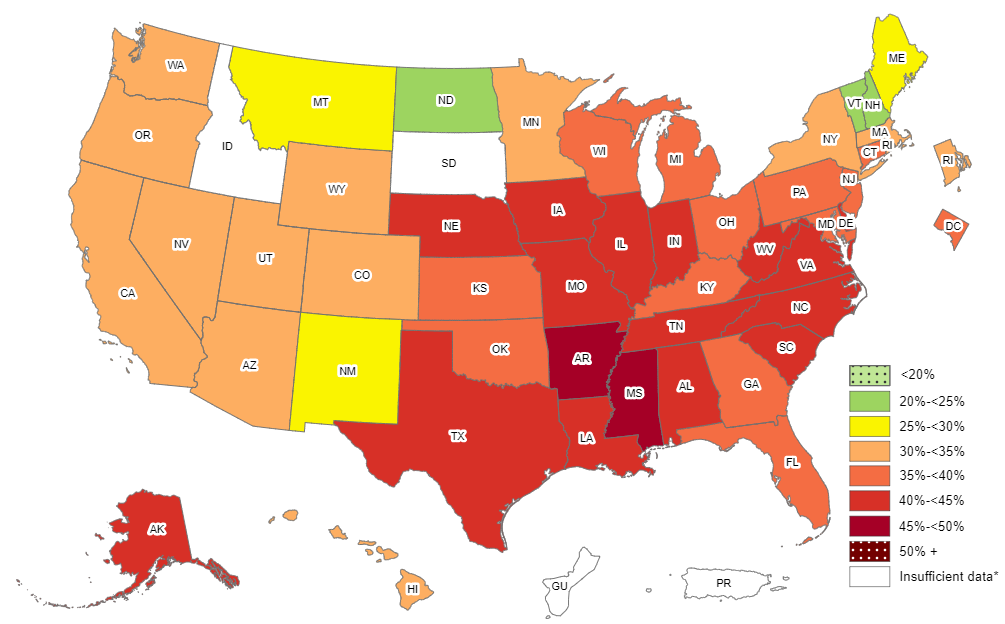 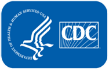 *Sample size <50 or the relative standard error (dividing the standard error by the prevalence) ≥30%.
Prevalence of Self-Reported Obesity Among Non-Hispanic Black Adults, by State and Territory, BRFSS, 2017-2019
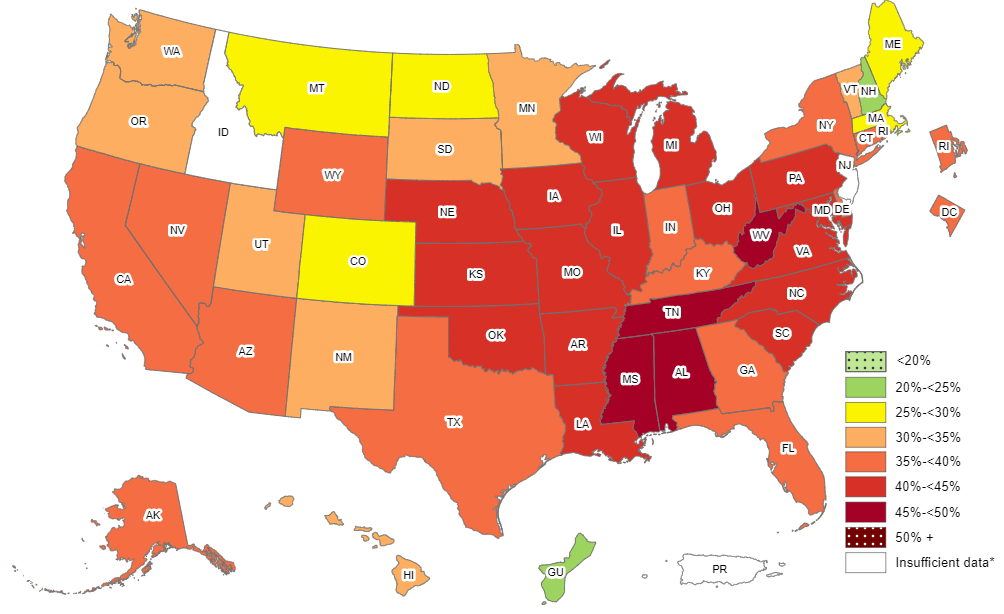 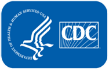 *Sample size <50, the relative standard error (dividing the standard error by the prevalence) ≥30%,                                                     or no data in a specific year.
Prevalence of Self-Reported Obesity Among Non-Hispanic Black Adults, by State and Territory, BRFSS, 2018-2020
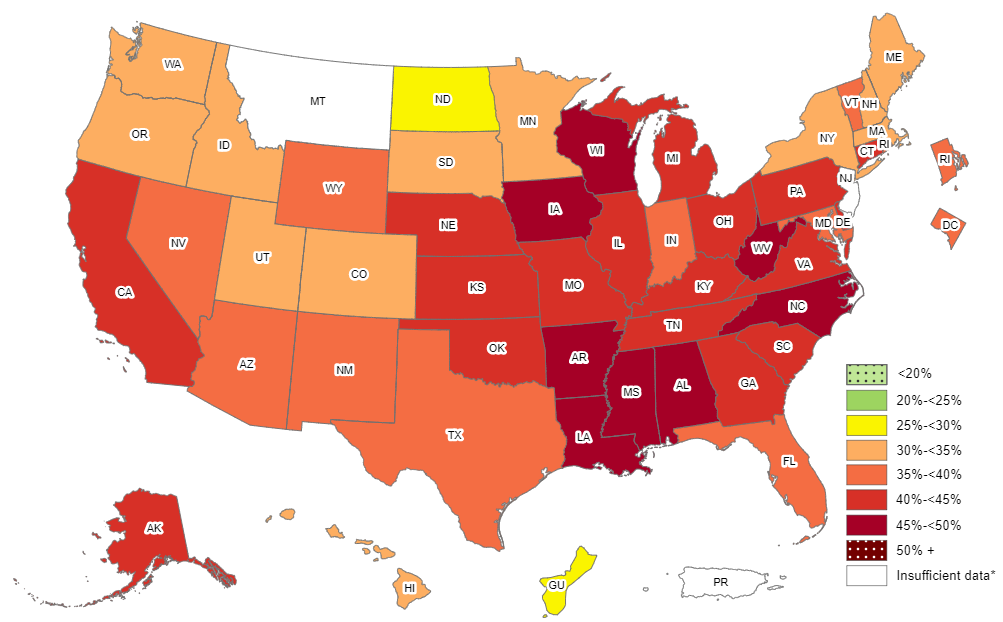 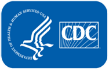 *Sample size <50, the relative standard error (dividing the standard error by the prevalence) ≥30%, or no data in a specific year.
Prevalence of Self-Reported Obesity Among Non-Hispanic Black Adults, by State and Territory, BRFSS, 2019–2021
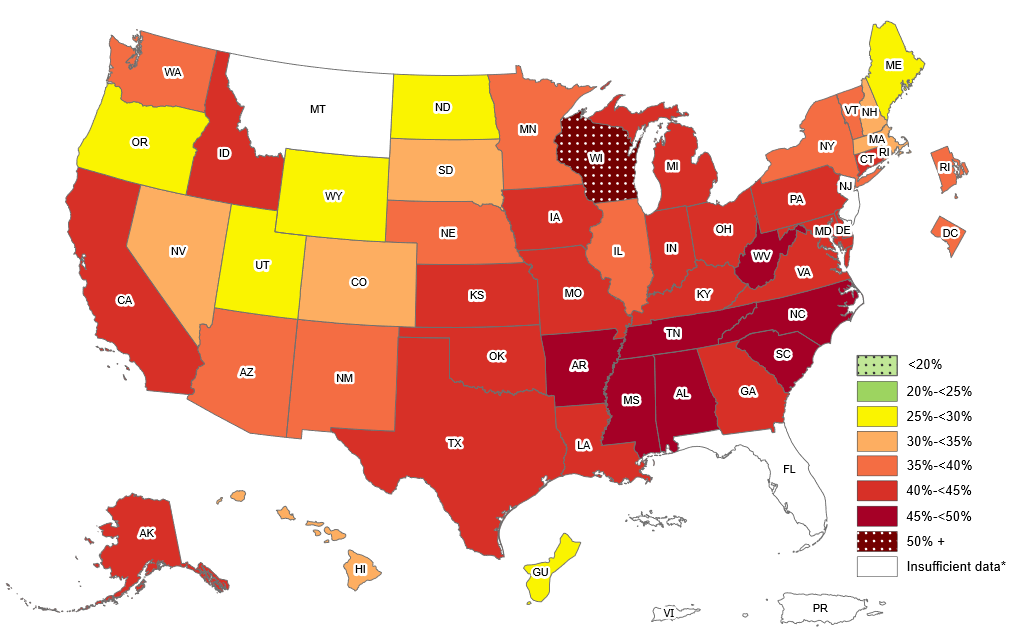 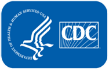 *Sample size <50, the relative standard error (dividing the standard error by the prevalence) ≥30%, or no data in a specific year.
Prevalence of Self-Reported Obesity Among Non-Hispanic Black Adults, by State and Territory, BRFSS, 2011-2013
*Sample size <50 or the relative standard error (dividing the standard error by the prevalence) ≥30%.
Source: Behavioral Risk Factor Surveillance System, CDC.
Prevalence of Self-Reported Obesity Among Non-Hispanic Black Adults, by State and Territory, BRFSS, 2012-2014
*Sample size <50 or the relative standard error (dividing the standard error by the prevalence) ≥30%.
Source: Behavioral Risk Factor Surveillance System, CDC.
Prevalence of Self-Reported Obesity Among Non-Hispanic Black Adults, by State and Territory, BRFSS, 2013-2015
*Sample size <50 or the relative standard error (dividing the standard error by the prevalence) ≥30%.
Source: Behavioral Risk Factor Surveillance System, CDC.
Prevalence of Self-Reported Obesity Among Non-Hispanic Black Adults, by State and Territory, BRFSS, 2014-2016
*Sample size <50 or the relative standard error (dividing the standard error by the prevalence) ≥30%.
Source: Behavioral Risk Factor Surveillance System, CDC.
Prevalence of Self-Reported Obesity Among Non-Hispanic Black Adults, by State and Territory, BRFSS, 2015-2017
*Sample size <50 or the relative standard error (dividing the standard error by the prevalence) ≥30%.
Source: Behavioral Risk Factor Surveillance System, CDC.
Prevalence of Self-Reported Obesity Among Non-Hispanic Black Adults, by State and Territory, BRFSS, 2016-2018
*Sample size <50 or the relative standard error (dividing the standard error by the prevalence) ≥30%.
Source: Behavioral Risk Factor Surveillance System, CDC.
Prevalence of Self-Reported Obesity Among Non-Hispanic Black Adults, by State and Territory, BRFSS, 2017-2019
*Sample size <50, the relative standard error (dividing the standard error by the prevalence) ≥30%, or no data in a specific year.
Source: Behavioral Risk Factor Surveillance System, CDC.
Prevalence of Self-Reported Obesity Among Non-Hispanic Black Adults, by State and Territory, BRFSS, 2018-2020
*Sample size <50, the relative standard error (dividing the standard error by the prevalence) ≥30%, or no data in a specific year.
  Source: Behavioral Risk Factor Surveillance System, CDC.
Prevalence of Self-Reported Obesity Among Non-Hispanic Black Adults, by State and Territory, BRFSS, 2019–2021
*Sample size <50, the relative standard error (dividing the standard error by the prevalence) ≥30%, or no data in a specific year.
  Source: Behavioral Risk Factor Surveillance System, CDC.
Prevalence of Self-Reported Obesity Among Hispanic Adults, by State and Territory, BRFSS, 2011-2013
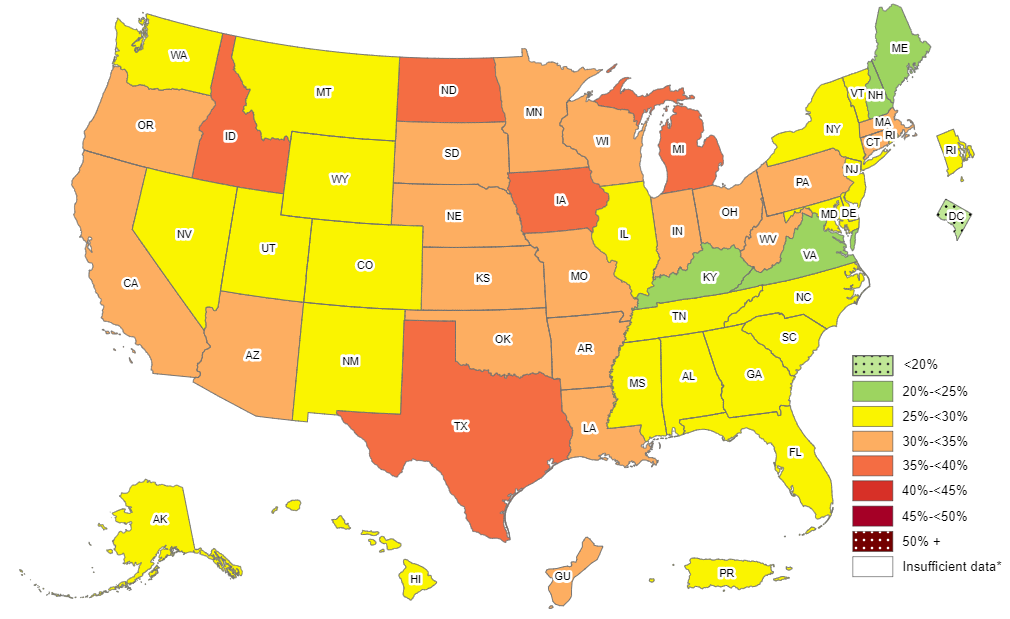 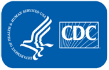 *Sample size <50 or the relative standard error (dividing the standard error by the prevalence) ≥30%.
Prevalence of Self-Reported Obesity Among Hispanic Adults, by State and Territory, BRFSS, 2012-2014
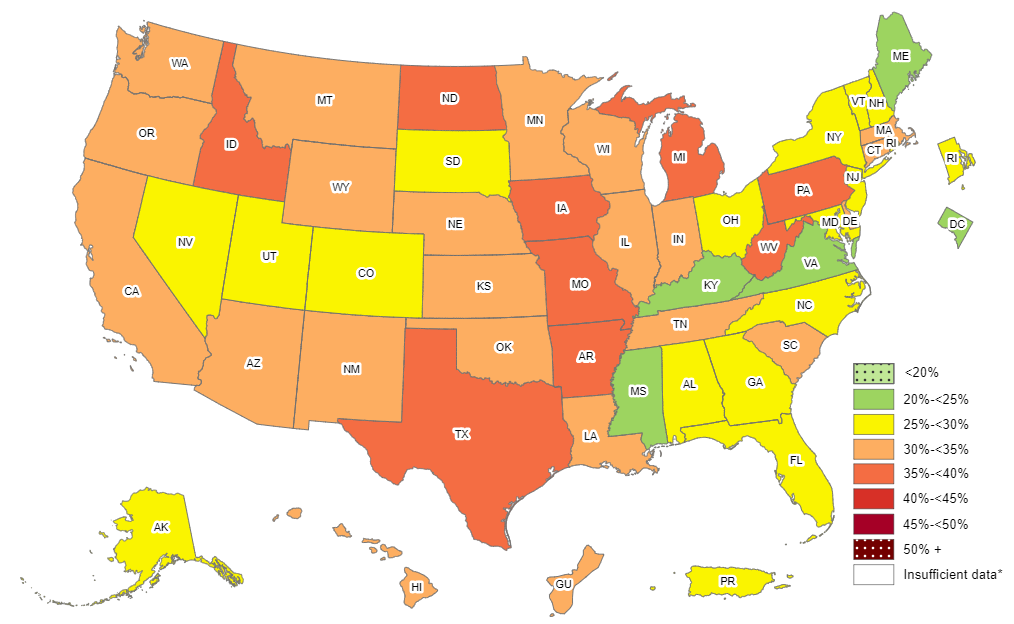 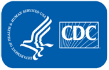 *Sample size <50 or the relative standard error (dividing the standard error by the prevalence) ≥30%.
Prevalence of Self-Reported Obesity Among Hispanic Adults, by State and Territory, BRFSS, 2013-2015
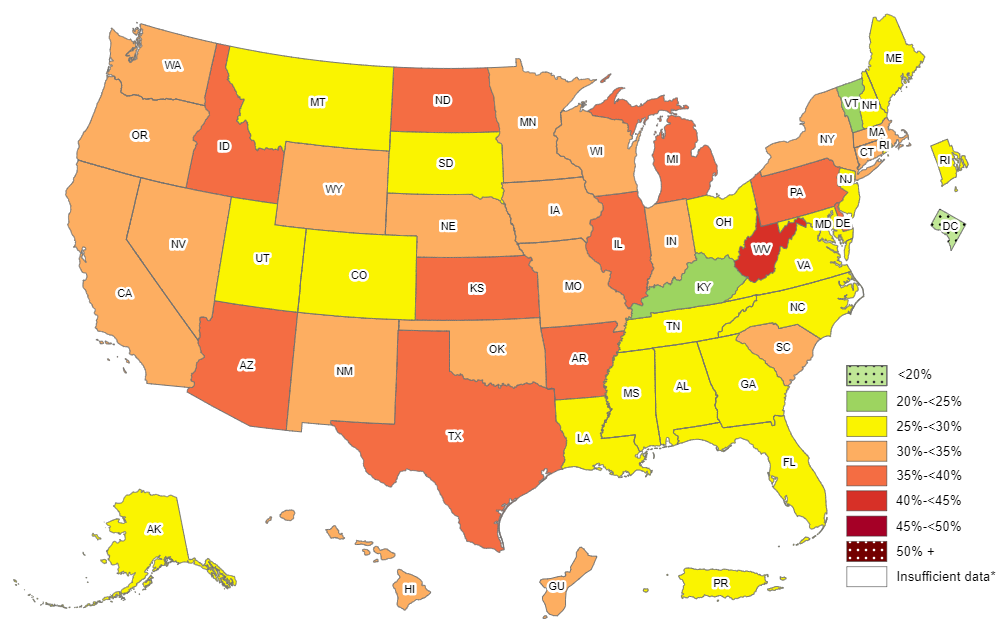 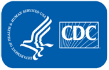 *Sample size <50 or the relative standard error (dividing the standard error by the prevalence) ≥30%.
Prevalence of Self-Reported Obesity Among Hispanic Adults, by State and Territory, BRFSS, 2014-2016
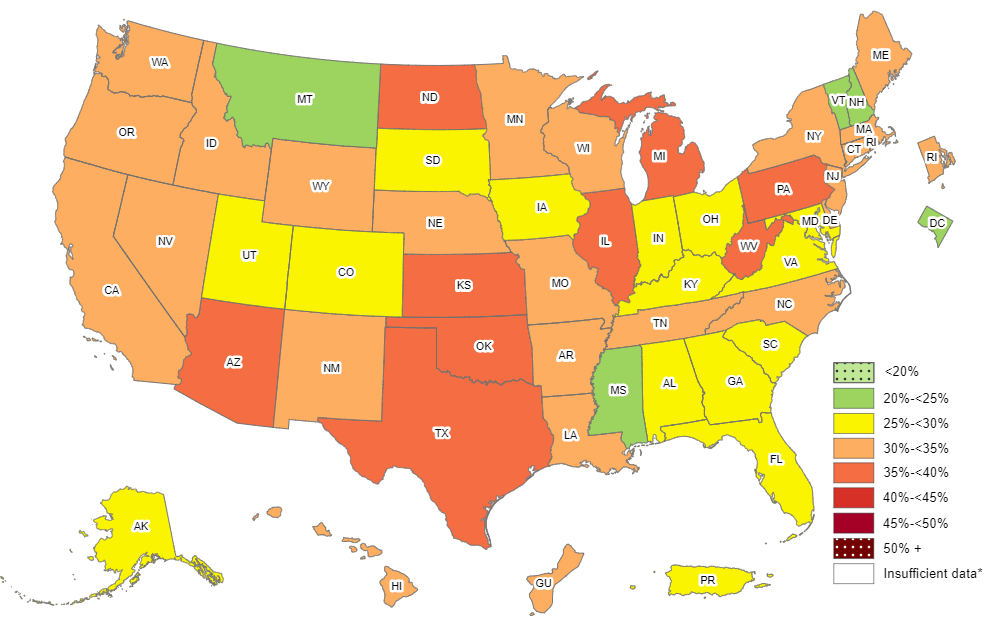 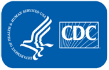 *Sample size <50 or the relative standard error (dividing the standard error by the prevalence) ≥30%.
Prevalence of Self-Reported Obesity Among Hispanic Adults, by State and Territory, BRFSS, 2015-2017
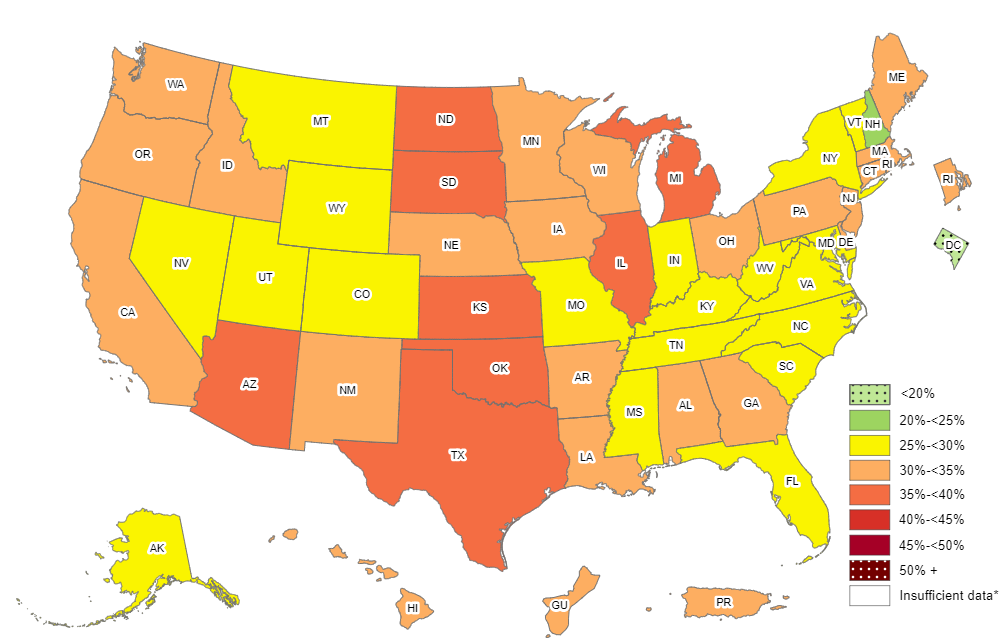 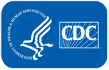 *Sample size <50 or the relative standard error (dividing the standard error by the prevalence) ≥30%.
Prevalence of Self-Reported Obesity Among Hispanic Adults, by State and Territory, BRFSS, 2016-2018
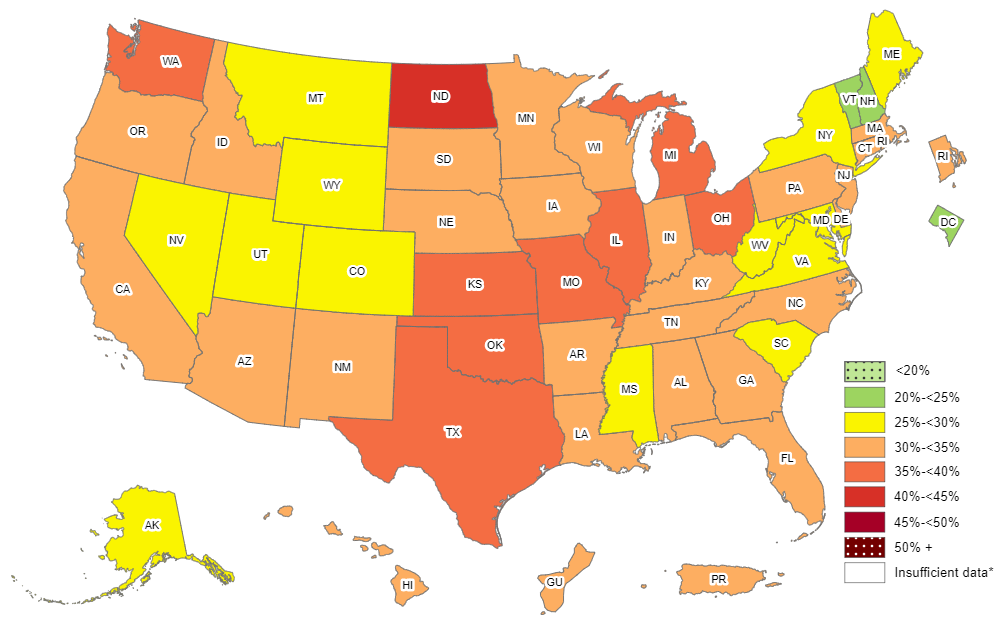 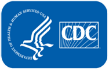 *Sample size <50 or the relative standard error (dividing the standard error by the prevalence) ≥30%.
Prevalence of Self-Reported Obesity Among Hispanic Adults, by State and Territory, BRFSS, 2017-2019
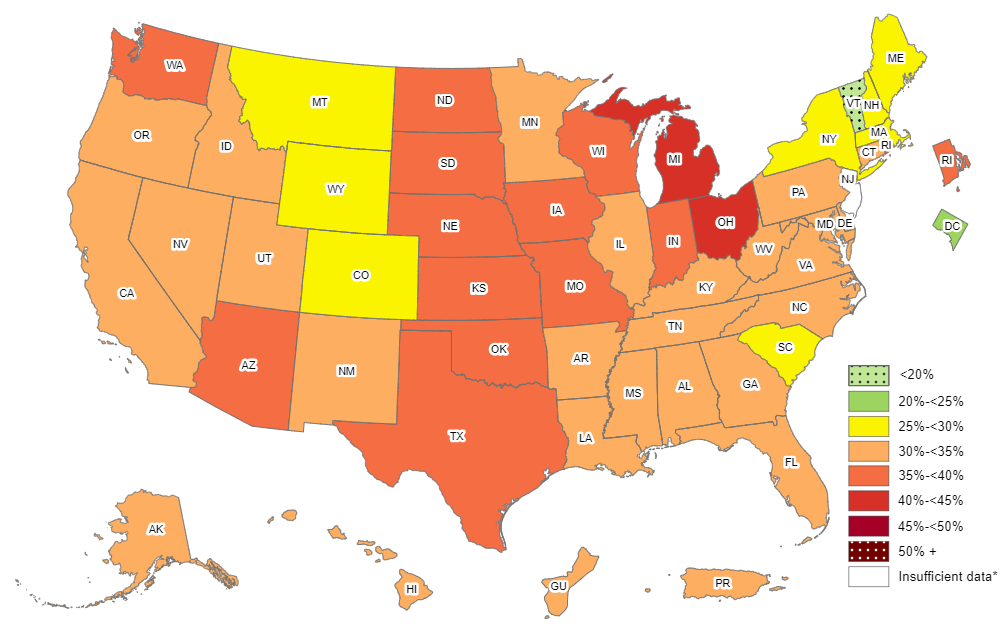 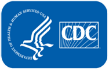 *Sample size <50 or the relative standard error (dividing the standard error by the prevalence) ≥30%,
 or no data in a specific year.
Prevalence of Self-Reported Obesity Among Hispanic Adults, by State and Territory, BRFSS, 2018-2020
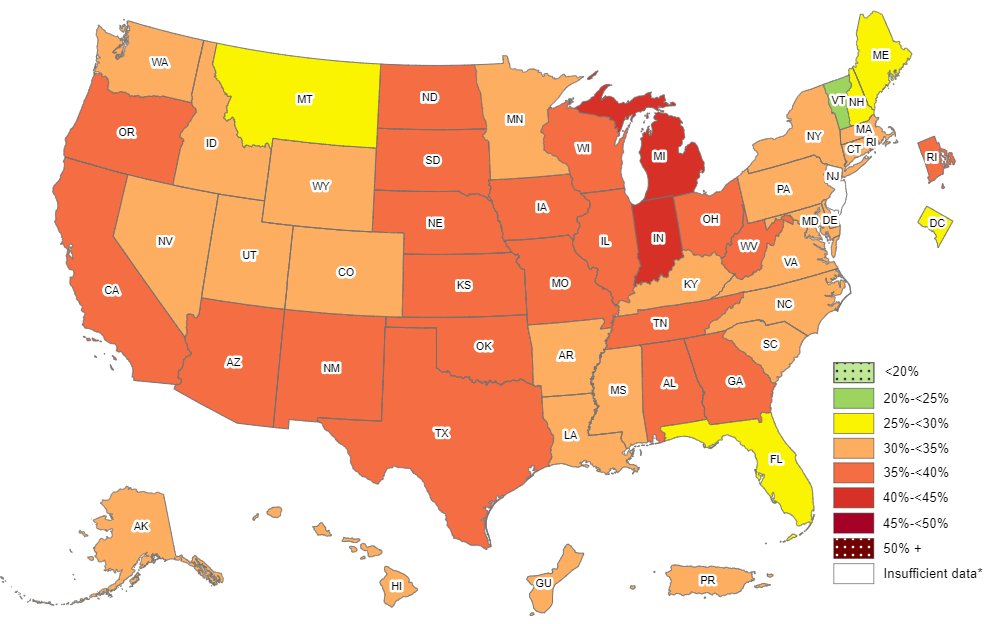 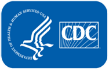 *Sample size <50, the relative standard error (dividing the standard error by the prevalence) ≥30%,
 or no data in a specific year.
Prevalence of Self-Reported Obesity Among Hispanic Adults, by State and Territory, BRFSS, 2019–2021
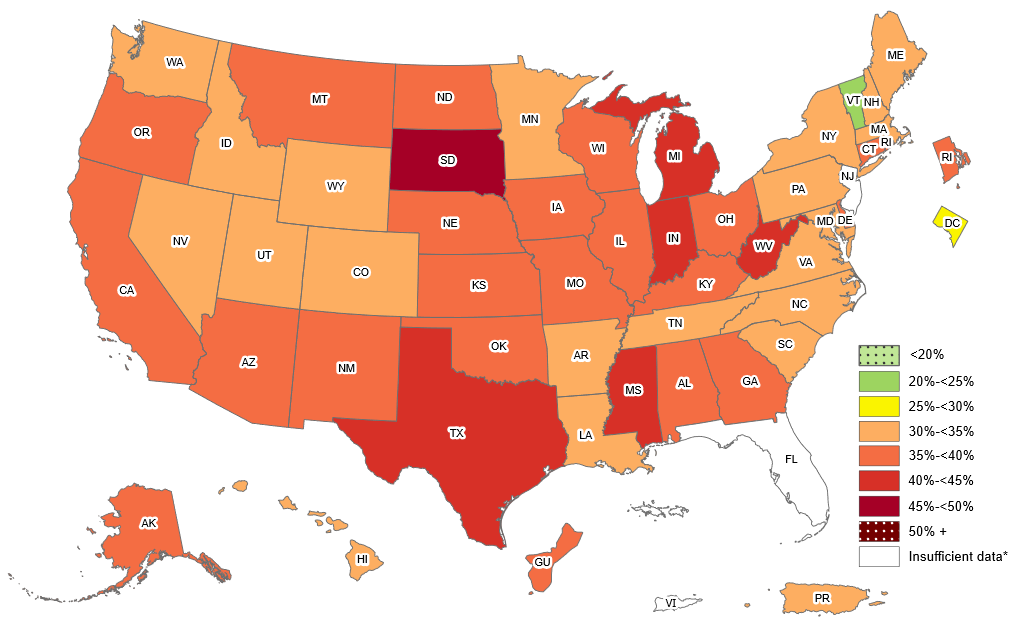 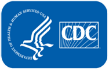 *Sample size <50, the relative standard error (dividing the standard error by the prevalence) ≥30%,
 or no data in a specific year.
Prevalence of Self-Reported Obesity Among Hispanic Adults,  by State and Territory, BRFSS, 2011-2013
Source: Behavioral Risk Factor Surveillance System, CDC.
Prevalence of Self-Reported Obesity Among Hispanic Adults,by State and Territory, BRFSS, 2012-2014
Source: Behavioral Risk Factor Surveillance System, CDC.
Prevalence of Self-Reported Obesity Among Hispanic Adults,by State and Territory, BRFSS, 2013-2015
Source: Behavioral Risk Factor Surveillance System, CDC.
Prevalence of Self-Reported Obesity Among Hispanic Adults,by State and Territory, BRFSS, 2014-2016
Source: Behavioral Risk Factor Surveillance System, CDC.
Prevalence of Self-Reported Obesity Among Hispanic Adults,by State and Territory, BRFSS, 2015-2017
Source: Behavioral Risk Factor Surveillance System, CDC. 
.
Prevalence of Self-Reported Obesity Among Hispanic Adults,by State and Territory, BRFSS, 2016-2018
Source: Behavioral Risk Factor Surveillance System, CDC. 
.
Prevalence of Self-Reported Obesity Among Hispanic Adults,by State and Territory, BRFSS, 2017-2019
*Sample size <50, the relative standard error (dividing the standard error by the prevalence) ≥30%, or no data in a specific year.
Source: Behavioral Risk Factor Surveillance System, CDC. 
.
Prevalence of Self-Reported Obesity Among Hispanic Adults,by State and Territory, BRFSS, 2018-2020
*Sample size <50, the relative standard error (dividing the standard error by the prevalence) ≥30%, or no data in a specific year.
  Source: Behavioral Risk Factor Surveillance System, CDC.
Prevalence of Self-Reported Obesity Among Hispanic Adults, by State and Territory, BRFSS, 2019–2021
*Sample size <50, the relative standard error (dividing the standard error by the prevalence) ≥30%, or no data in a specific year.
  Source: Behavioral Risk Factor Surveillance System, CDC.
Prevalence of Self-Reported Obesity Among Non-Hispanic Asian Adults, by State and Territory, BRFSS, 2018–2020
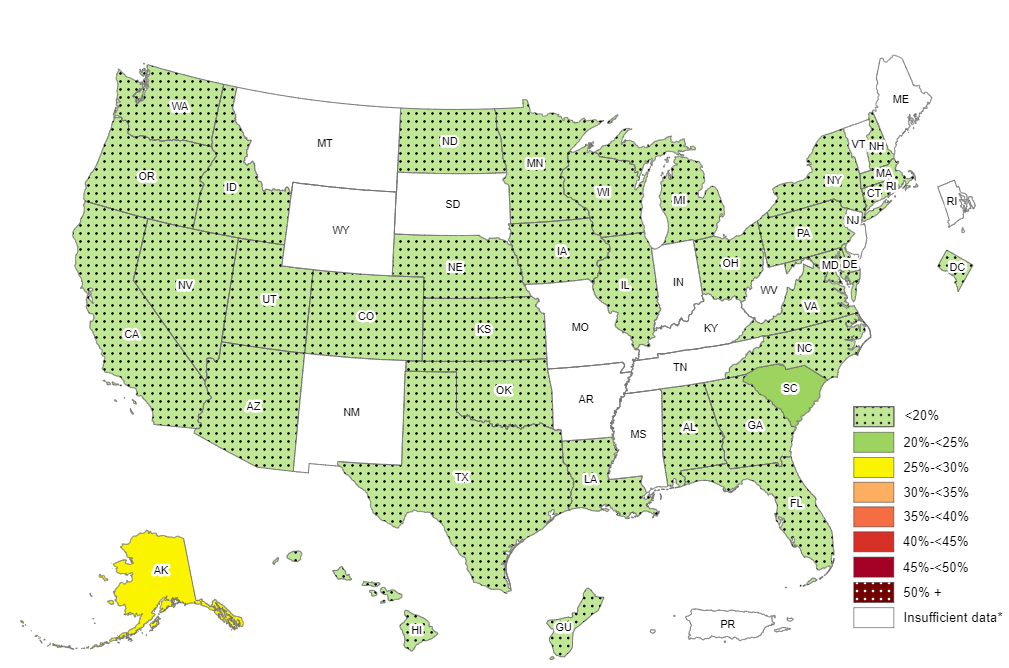 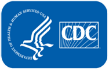 *Sample size <50, the relative standard error (dividing the standard error by the prevalence) ≥30%,
 or no data in a specific year.
Prevalence of Self-Reported Obesity Among Non-Hispanic Asian Adults, by State and Territory, BRFSS, 2019–2021
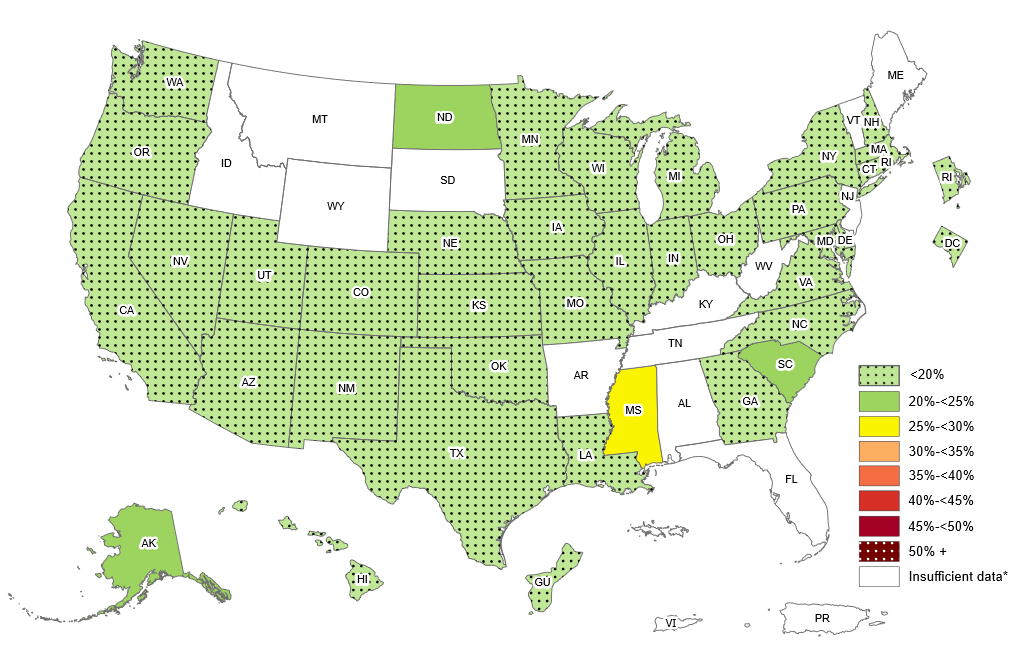 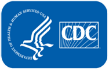 *Sample size <50, the relative standard error (dividing the standard error by the prevalence) ≥30%,
 or no data in a specific year.
Prevalence of Self-Reported Obesity Among Non-Hispanic Asian Adults, by State and Territory, BRFSS, 2018–2020
*Sample size <50, the relative standard error (dividing the standard error by the prevalence) ≥30%, or no data in a specific year.
  Source: Behavioral Risk Factor Surveillance System, CDC.
Prevalence of Self-Reported Obesity Among Non-Hispanic Asian Adults, by State and Territory, BRFSS, 2019–2021
*Sample size <50, the relative standard error (dividing the standard error by the prevalence) ≥30%, or no data in a specific year.
  Source: Behavioral Risk Factor Surveillance System, CDC.
Prevalence of Self-Reported Obesity Among Non-Hispanic American Indian or Alaska Native Adults, by State and Territory, BRFSS, 2018–2020
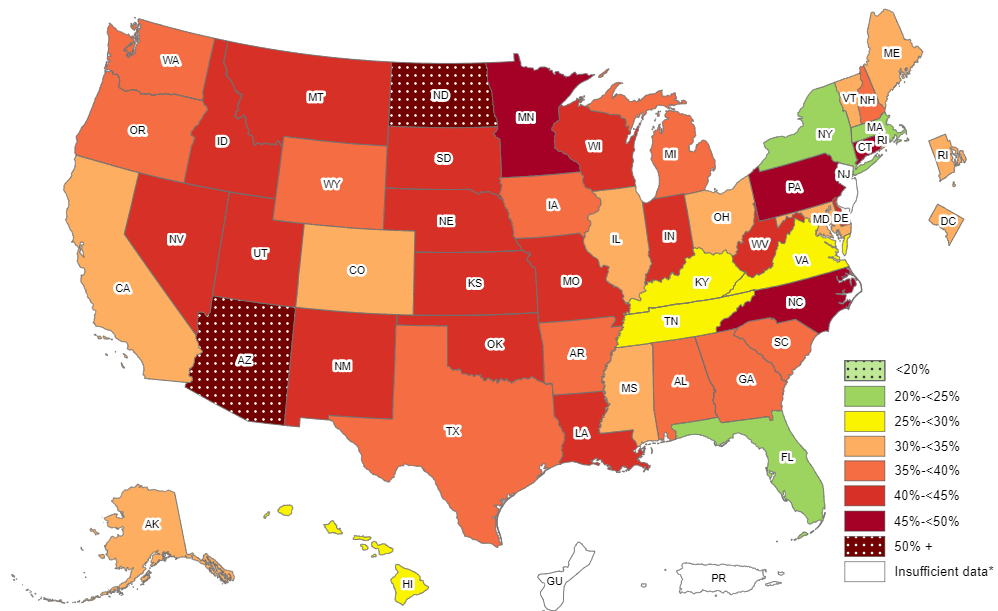 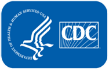 *Sample size <50, the relative standard error (dividing the standard error by the prevalence) ≥30%,
 or no data in a specific year.
Prevalence of Self-Reported Obesity Among Non-Hispanic American Indian or Alaska Native Adults, by State and Territory, BRFSS, 2019–2021
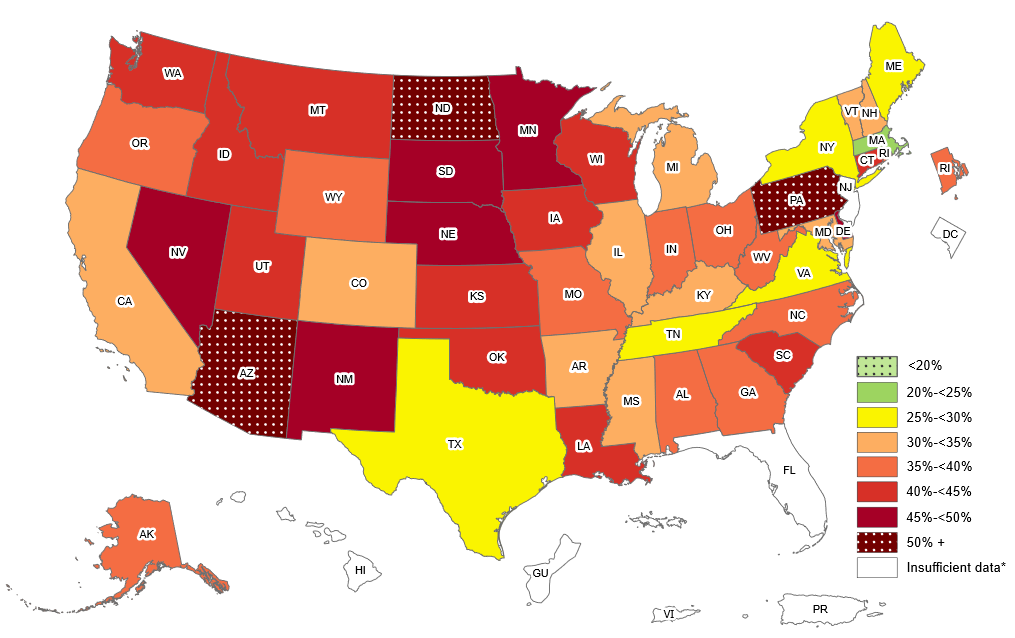 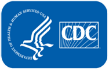 *Sample size <50, the relative standard error (dividing the standard error by the prevalence) ≥30%,
 or no data in a specific year.
Prevalence of Self-Reported Obesity Among Non-Hispanic American Indian or Alaska Native Adults, by State and Territory, BRFSS, 2018–2020
*Sample size <50, the relative standard error (dividing the standard error by the prevalence) ≥30%, or no data in a specific year.
  Source: Behavioral Risk Factor Surveillance System, CDC.
Prevalence of Self-Reported Obesity Among Non-Hispanic American Indian or Alaska Native Adults, by State and Territory, BRFSS, 2019–2021
*Sample size <50, the relative standard error (dividing the standard error by the prevalence) ≥30%, or no data in a specific year.
  Source: Behavioral Risk Factor Surveillance System, CDC.